Урок литературы
в 11 классе
Соотнесите портрет писателя и имя
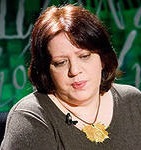 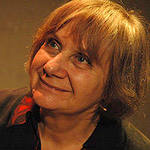 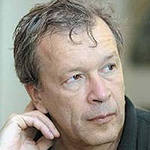 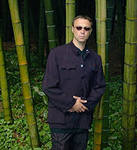 В. Пелевин
В. Ерофеев
Т. Толстая
Л. Петрушевская
Соотнесите портрет писателя и имя
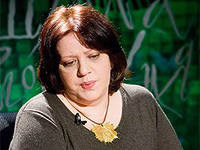 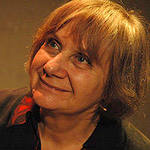 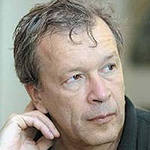 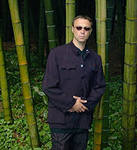 Т. Толстая
В. Ерофеев
В. Пелевин
Л. Петрушевская
«Нам бы про душу не забыть»
Л.С. Петрушевская
 «Гигиена»
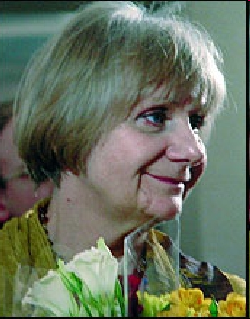 Урок-исследование
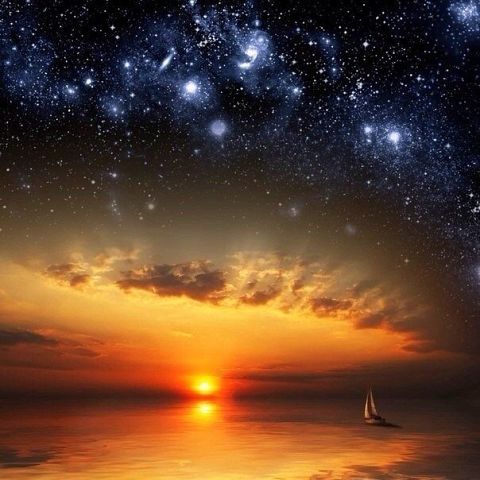 Людмила Петрушевская
Родилась 
26.05.1938 
 в Москве
 в семье служащего.
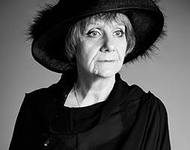 Людмила Петрушевская - человек удивительной судьбы. Она вышла из самых нищих слоев нашей жизни. Она может быть очень простой во взаимоотношениях, откровенной и честной. Она может быть ироничной. Может быть злой. Она непредсказуемая.
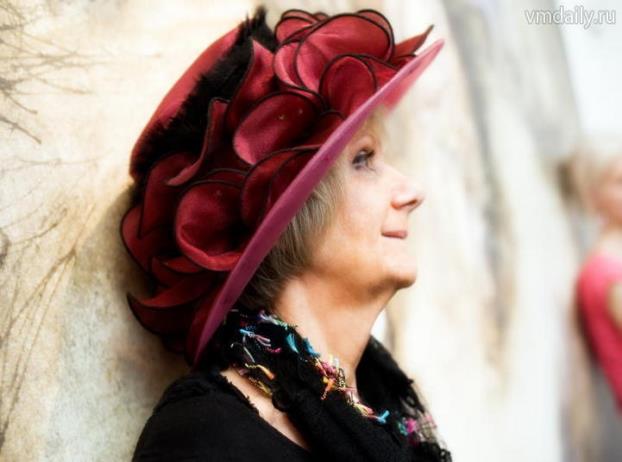 Достижения:  проза и пьеса переведены на 20 языков мира. В 2008 году Фонд «Северная Пальмира» совместно с международной ассоциацией  и «Живая классика» организовали Международный Петрушевский фестиваль, приуроченный к 70-летию со дня рождения и к 20-летию со дня выхода первой книги Людмилы Петрушевской.
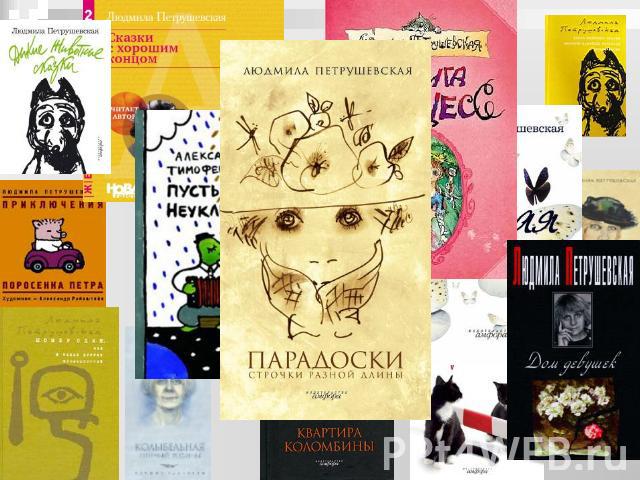 «Нам бы про душу не забыть»
Л.С. Петрушевская
 «Гигиена»
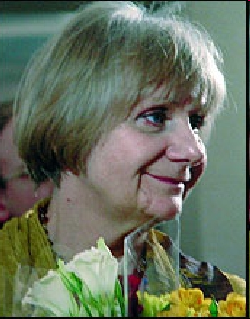 Урок-исследование
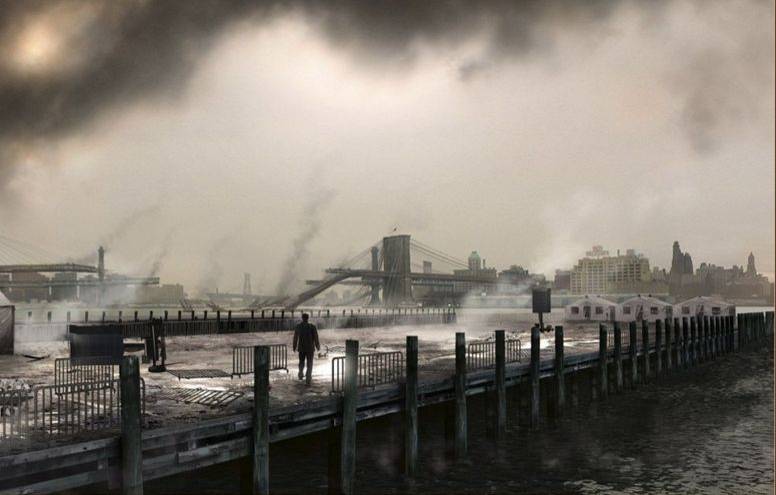 Ремейк – одна из форм перекодировки классики, представляющая собою произведение, которое либо повторяет сюжет какого-то другого, написанного ранее и обычно широко известного произведения, либо создано по его мотивам.
«Ремейк - есть цитата, но цитата переосмысленная»
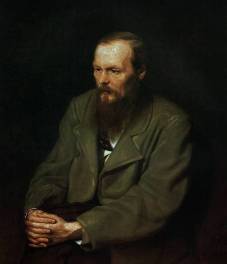 Признаки постмодернизма
Интертекстуальность (угадывание в тексте отзвуков других произведений) - одна из важнейших черт постмодернистской литературы. ИНТЕРТЕКСТУАЛЬНОСТЬ  выражается в наличии между текстами связей, благодаря которым тексты (или их части) могут разными способами явно или неявно ссылаться друг на друга.

Интертекстуальность - диалог старого и нового текста.
 
Двойное кодирование .  С одной стороны произведения постмодернизма обладают рекламной привлекательностью предмета массового потребления для всех людей. С другой стороны, пародийным осмыслением более ранних произведений, иронической трактовкой их сюжетов и приемов он апеллирует к искушенной публике.
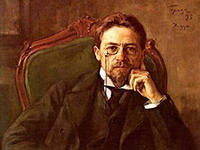 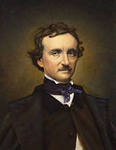 Признаки литературы постмодернизма
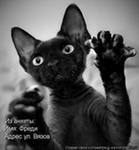 Сильно преувеличены масштабы катастрофы.
Характеры героев гиперболизированы.
Герои произведения – одиночки, до них никому нет дела.
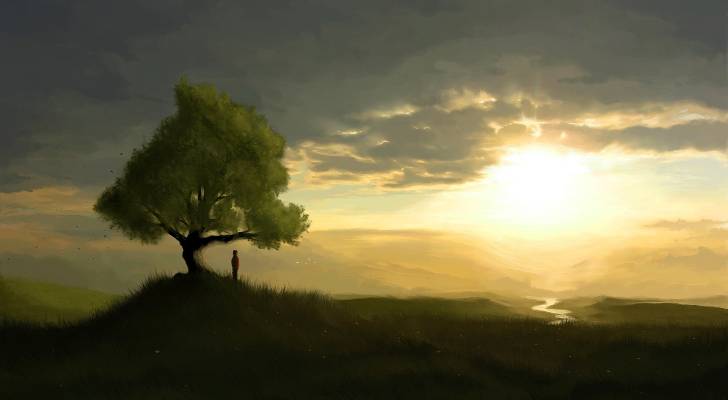 Коллаж
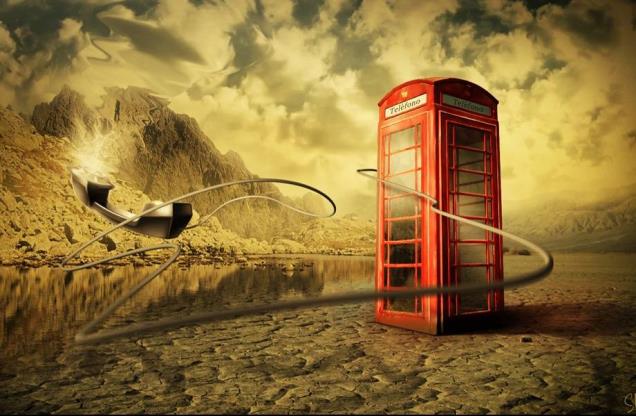 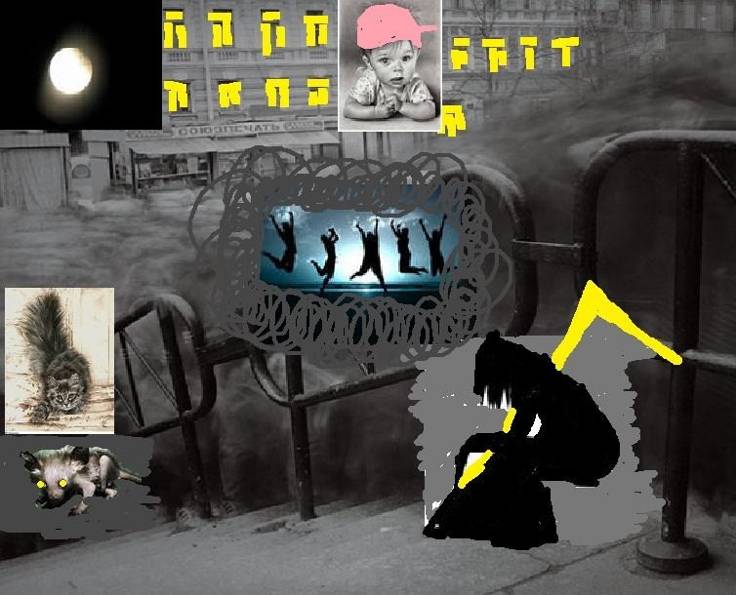 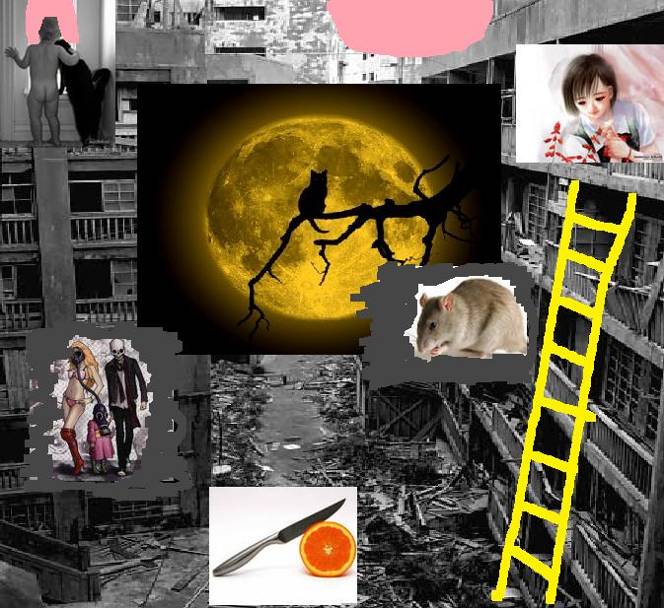 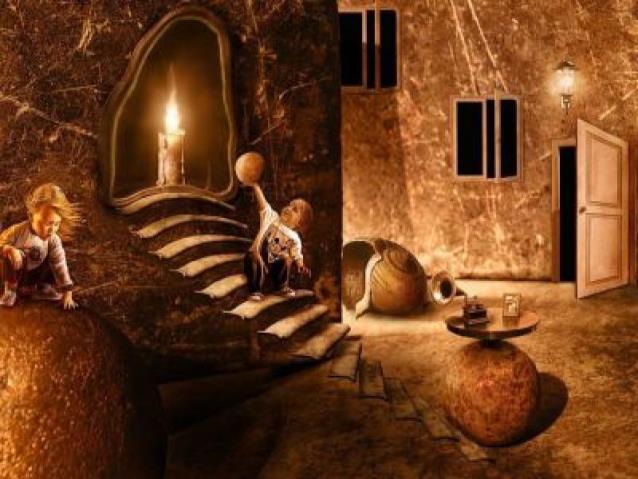 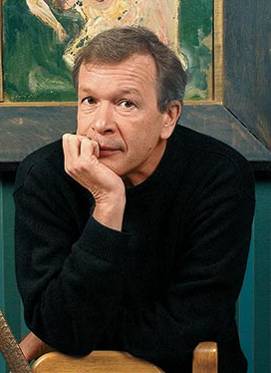 «Постмодернизм - это переход в состояние, когда читатель становится свободным интерпретатором и когда писатель не бьет его по рукам и не говорит: «неправильно читаешь, читай иначе», - это момент высвобождения, и в этом смысле  постмодернизм на сегодняшний день – достижение свободы в литературе».
В. Ерофеев
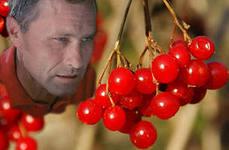 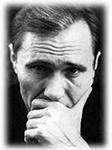 «Нам бы про душу не забыть. Нам бы немножко добрее быть…
 Мы один раз, уж так случилось, живём на земле. Ну так и будь 
 ты повнимательнее друг к другу, подобрее…»

В.М. Шукшин